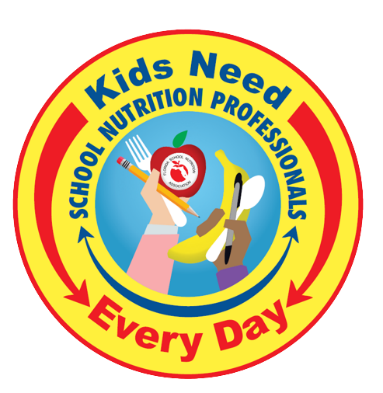 “Vendors, Manufacturers, Distributors, Brokers…who’s who in SNS                   Food & Equipment
Ruben H. Pena RD,SNS – Business development manager, IPS REbates
Shellie Batten -  director of Sales, IPS REbates
Combined foodservice operations and sales  experience:    50 years!
[Speaker Notes: Shellie]
“Who is My Vendor?”Often, the term “vendor” is used generically and does not always define the types of sales representatives that serve K-12 Child Nutrition Programs.Our goal today is to help you better understand the roles and responsibilities of the various industry representatives who call on you.   We will describe 4 types of vendors in K-12 Child Nutrition Programs and how each is uniquely related yet functions autonomously to create the supply chain and who to contact when there is a kink in that chain!
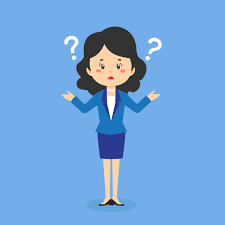 Manufacturers  	 Distributors
Brokers  		 service / Equipment / software
[Speaker Notes: Any Manufacturers, Brokers, Distributors or Tech or Equipment it the Room?
Disclaimer

Ruben]
Benefits of Collaborative Vendor Partnerships
How you help Vendors
How Vendors Help You
Allow development                        K-12/Industry relationships that strengthen Child Nutrition Programs
Provide opportunities to place (sell) new products, creating growth and expansion in the industry
Promote program standards which lead to innovation in goods and services
Provide guidance in USDA and Federal Program Standards
Solve problems with your product or service
Introduce and demonstrate new products
Manage product showcases and food show booths
Support  student taste testing
Track commodity balances
Manage the bid process
Deliver products and services that meet the needs of the Child Nutrition Program
[Speaker Notes: Ruben and Shellie – SB add graphics
Ruben – tell a story!]
MANUFACTURERS
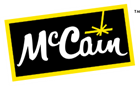 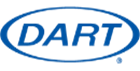 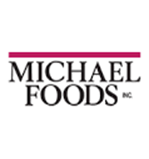 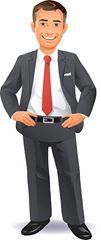 Who is Your Vendor?
They ALL are!
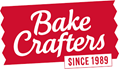 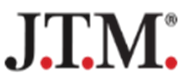 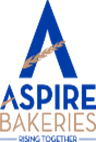 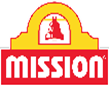 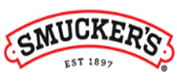 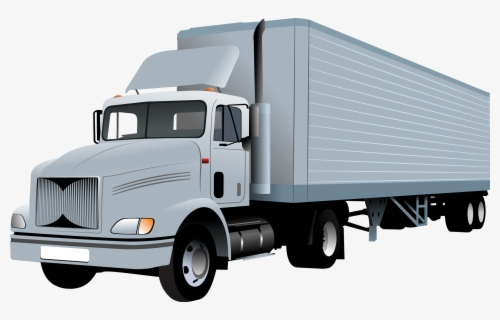 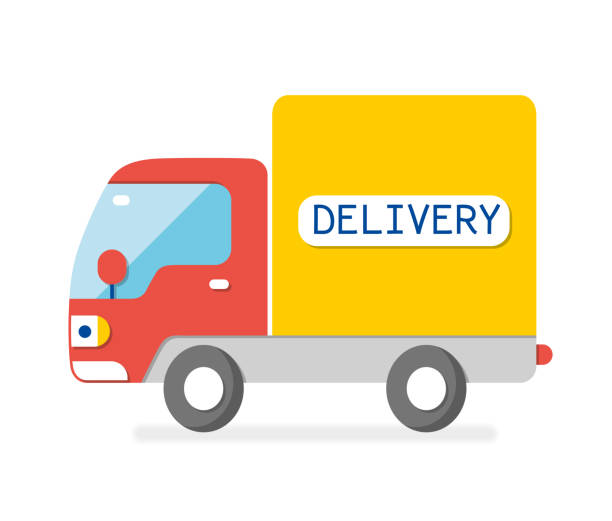 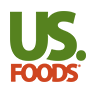 BROKERS
DISTRIBUTORS
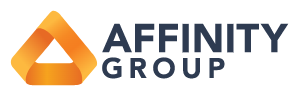 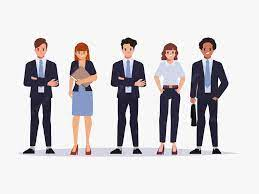 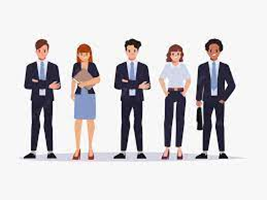 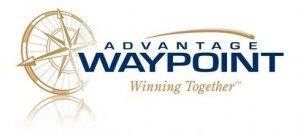 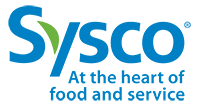 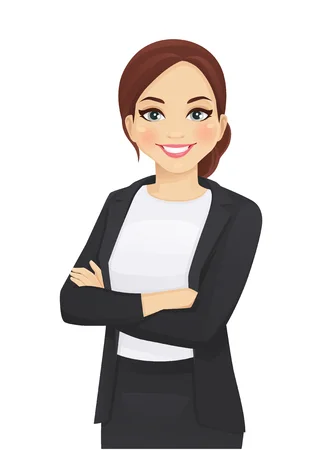 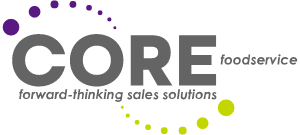 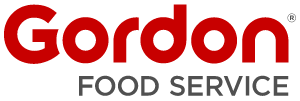 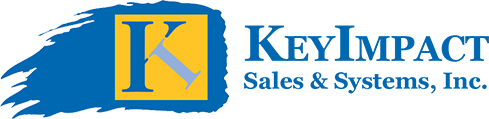 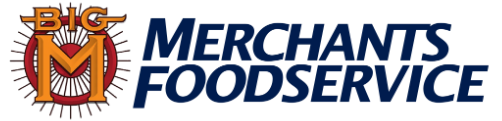 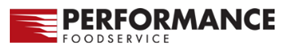 SERVICE/EQUIPMENT/SOFTWARE
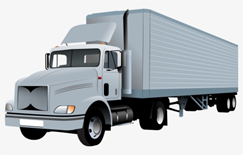 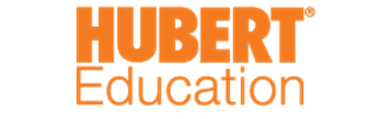 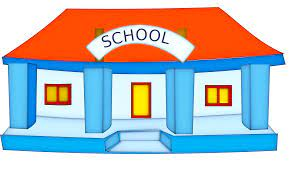 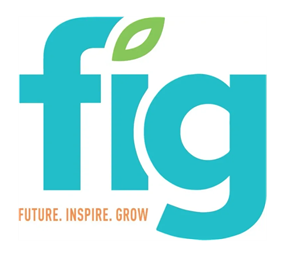 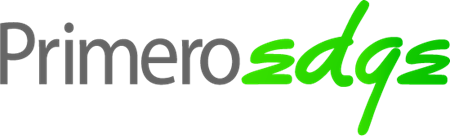 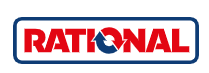 [Speaker Notes: Tag Team
Disclaimer
Ruben and Shellie – say – we have each done these jobs….  T
Across the country, each district will interact in unique ways with the various people that call on them.]
The Manufacturer Sales Representative
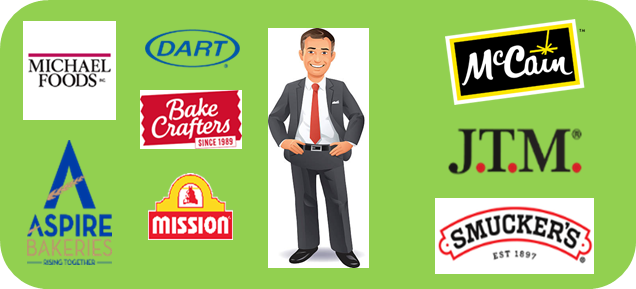 Sales Structures:
Indirect – Broker:  The manufacturer contracts with local brokers to facilitate the sales of their products.  Brokers represent multiple manufactures in a defined geography.   Examples: Mission, Ken’s, Campbell’s

Direct:  This person is responsible for all the sales relationships in their market and is your primary contact.   
Examples:  General Mills, Rich’s, Tyson
Possible Job Titles:
K-12 National Director 
K-12 Key Account Manager 
Business Development Manager
Regional Sales Manager
Sales Director
Territory Manager
Reasons to Contact:
Indirect –Broker:
If a manufacturer is represented by a broker, most of the time that broker will be your primary contact.
The manufacturer representative can be a contact if you want to elevate a question or problem or want to give feedback directly to a company.

Direct: 
For all questions and issues with those products.
Responsibilities:
Represents the company and its brands
Product expert 
Develops sales plans for the entire region (multiple states)
Manages the sales and training process with brokers
Collaborates with Distribution to develop marketing plans
Reports results
Develops market relationships
Solves problems
[Speaker Notes: Shellie]
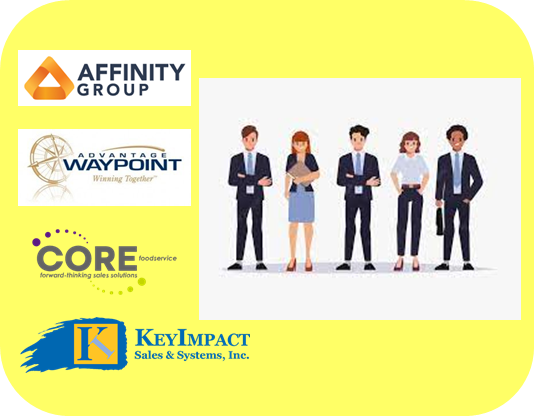 The Broker
Sales Teams
Reasons to Contact:
To see and taste new products
To support menu development
To request product samples
Support a student tasting event
Need product details (Nutritionals, Product Formulation Statements, etc.)
Questions regarding commodity balances
Need bid information and pricing
Product quality Issues
Sales Structure:
Specialty Teams:  
K-12
National Accounts

Internal Teams:
K-12 Bid Teams
Customer Service

Distributor Teams:
Sysco, UFS, Gordon
Responsibilities:
Represents multiple companies and brands 
Sales Professional
Local Operator and Distributor relationships 
Market expert
Makes sales calls and provides samples
Manages events
Reports results
Introduces new products
Offers culinary resources
Manages bid process
Tracks commodity balances
Possible Job Titles:
K-12 Specialist
K-12 Non-Commercial Sales Representative
BSR (Broker Sales Rep) 
Key Account Manager
Segment Specialist
Bid Specialist
[Speaker Notes: Ruben – Broker
SB if time]
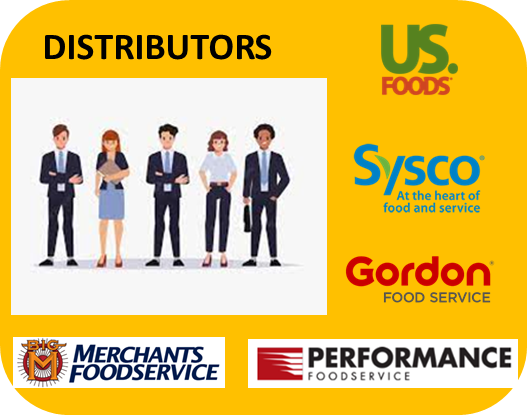 The 
Distributor
Sales Teams
Responsibilities:

Negotiate with multiple Manufacturers to warehouse a wide variety of food and supplies and distribute those goods to Operators 
Manage inventory planning and demand 
Provide K-12 industry expertise, product referrals and contacts
Offer customer events and culinary resources
Maintain Quality Assurance and Food Safety Standards with documentation and communication
Reasons to Contact:

Delivery Issues
Timing
Errors
Temperature
Product Quality Issues
Pricing questions
Need an emergency or back up menu item
To explore new items or menu ideas
Changes in product quantity needs
Possible Job Titles:

K-12 Specialist
DSR (Distributor Sales Rep)
MA (Marketing Associate)
TM (Territory Manager)
SC (Sales Consultant)
Sales Structures:

K-12 Segment Focused: 
K-12 Field Representatives 
Bid Teams
Customer Service Teams

Broadline Distributors also serve other segments:
Healthcare, Restaurants,
Hotels, Recreation, etc.
[Speaker Notes: Shellie]
Service / Equipment / Software Vendors
SERVICE/EQUIPMENT/SOFTWARE
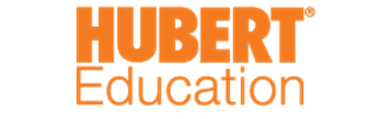 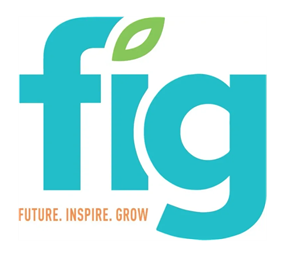 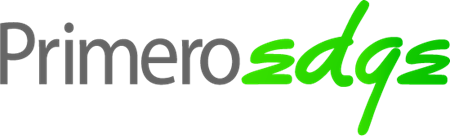 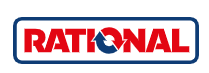 Reasons to Contact:
To evaluate specialty programs requiring technical knowledge and insights
To update your computer systems 
To plan and  design  a new school kitchen or kiosk
To improve the look and environment of your CNP 
To address sanitation problems
Sales Structures:
Both Direct and Indirect 
Highly Specialized
May have a local office/warehouse 
Requires direct interaction
Possible Job Titles:
K-12 Equipment Specialist
Nutrition Solutions Expert
Customer Success Manager
Project Manager
Sales and Marketing Director
Operations Specialist
Responsibilities:
Provide large and small equipment needs and design services
Evaluate, install, and manage software programs
Provide nutritional support and training 
Provide non-food products and services
Deliver sanitation evaluation and services
[Speaker Notes: Ruben]
Who should I call ?
Who should I call?
MANUFACTURER
BROKER
DISTRIBUTOR
SERVICE EQUIPMENT/SOFTWARE
[Speaker Notes: Ruben to Lead:

Not every territory or state will operate the same way, just as every representative from the four categories will treat every customer the same.  This presentation is designed to give you a broad perspective on the different sales “reps” that come by and visit you in your office. 

SB to add animation]
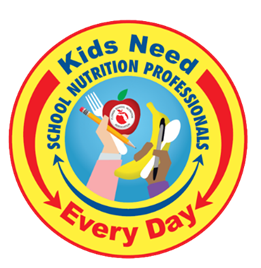 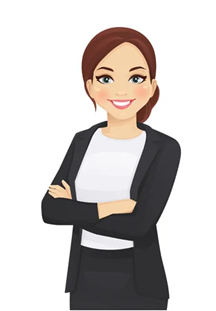 Let’s wrap it up! 


There are many different types of vendors that serve K-12 foodservice

Understanding  the roles of each vendor will help reduce time and energy when planning, scheduling, monitoring, or reacting in school foodservice

Developing strong partnerships with those vendors can help you learn about new products, solve problems, and make your job easier

Develop your relationships and contact list  and keep the supply chain moving!
[Speaker Notes: Shellie – lead, Ruben to add invite questions


There are so many kinds of vendors that serve K12 Foodservice.  Our goal today was to provide the big picture, show you how the different sales teams work to deliver the food and supplies your operation needs to feed kids every day.]